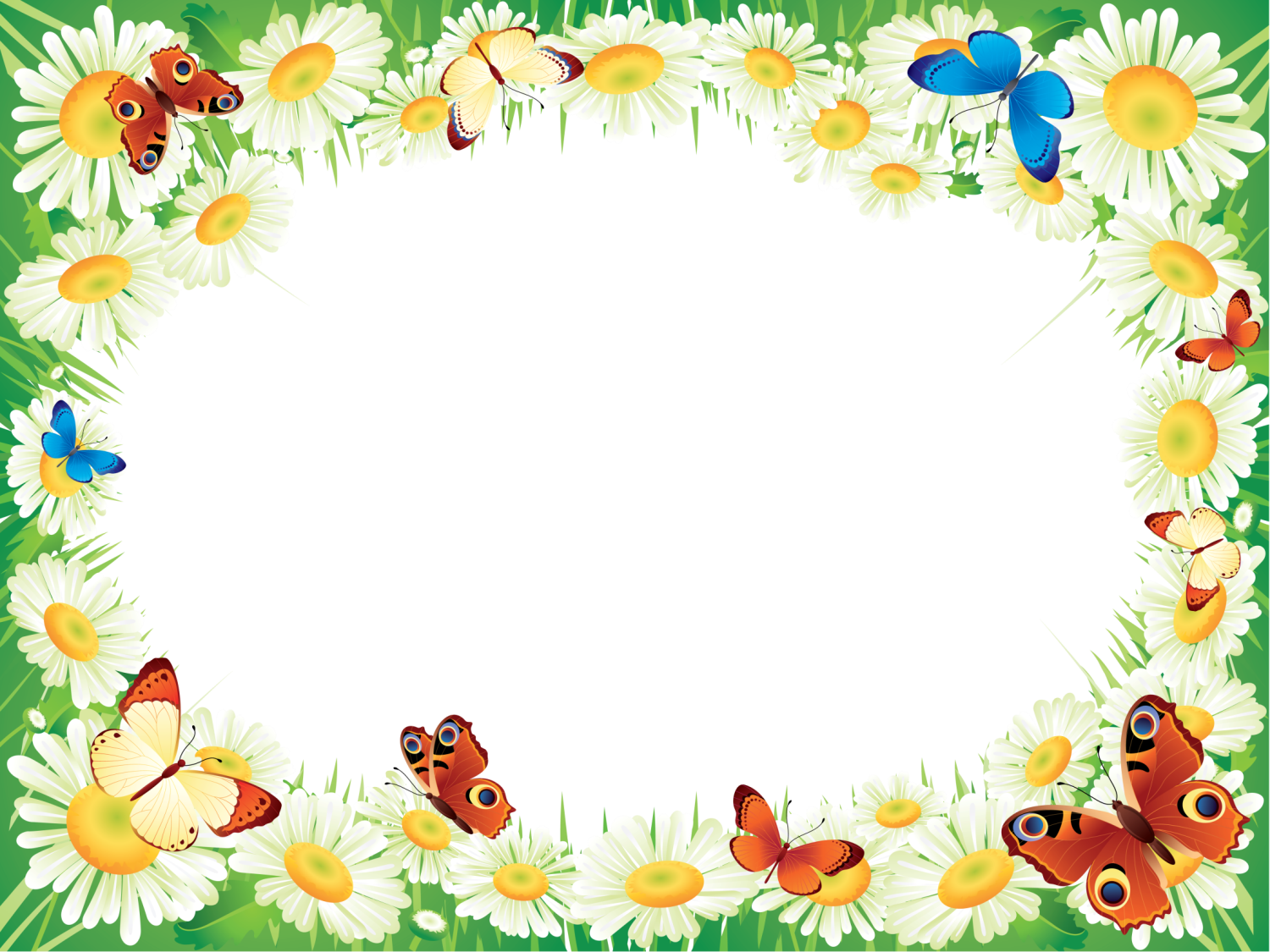 Развитие музыкальных и творческих способностей детей дошкольного возраста средствами театрального искусства
Театрально-игровая студия«Карапузы»
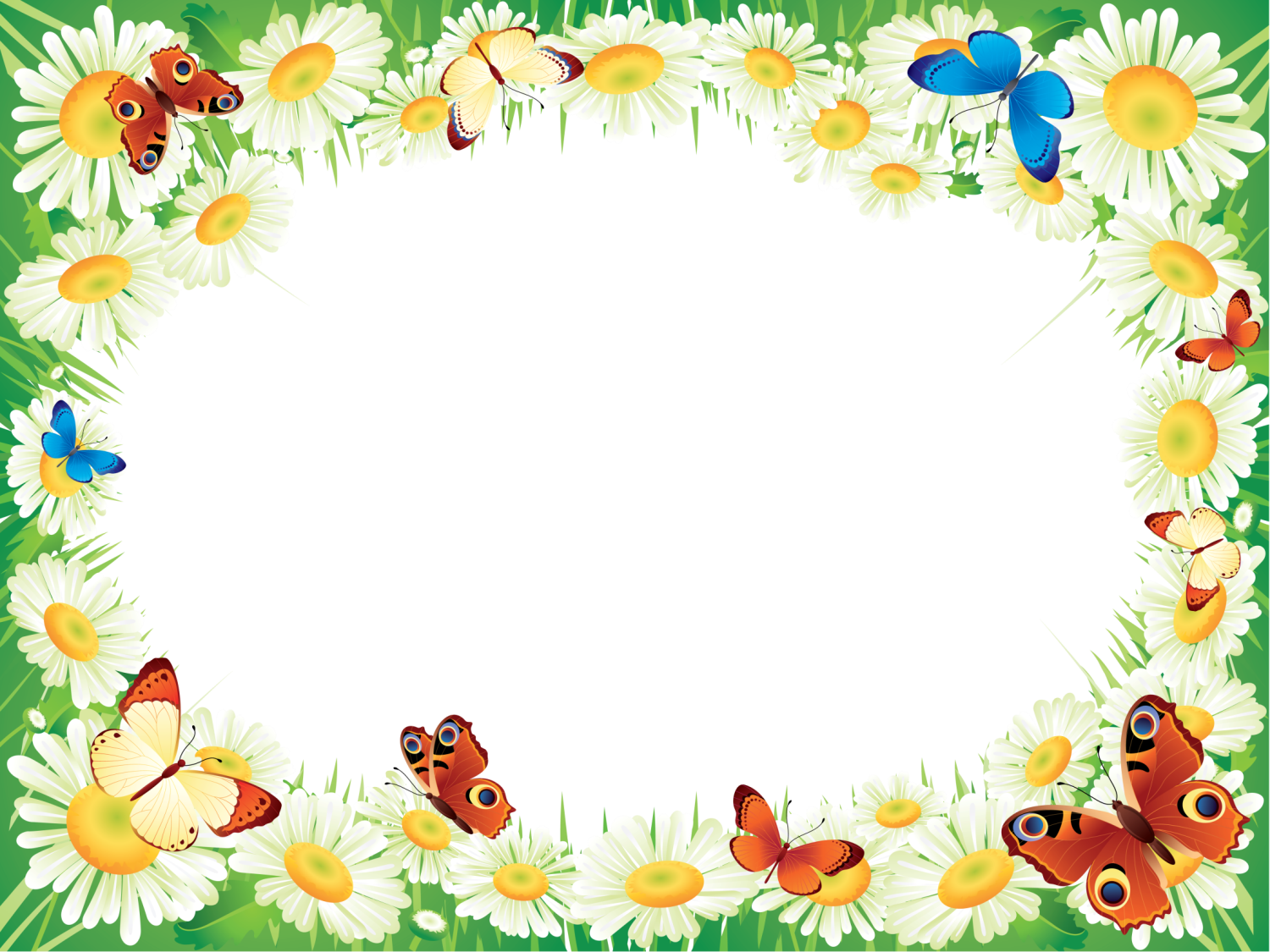 Задачи театральной студии
• Развитие эстетических способностей;
• Развитие сферы чувств, соучастия, сопереживания; 
• Активизация мыслительного процесса и познавательного интереса; 
• Овладение навыками общения и коллективного творчества. 
Основной целью воспитания, основанного на выбранном нами приоритете общечеловеческих ценностей, является формирование думающего и чувствующего, любящего и активного человека, готового к творческой деятельности в любой области.
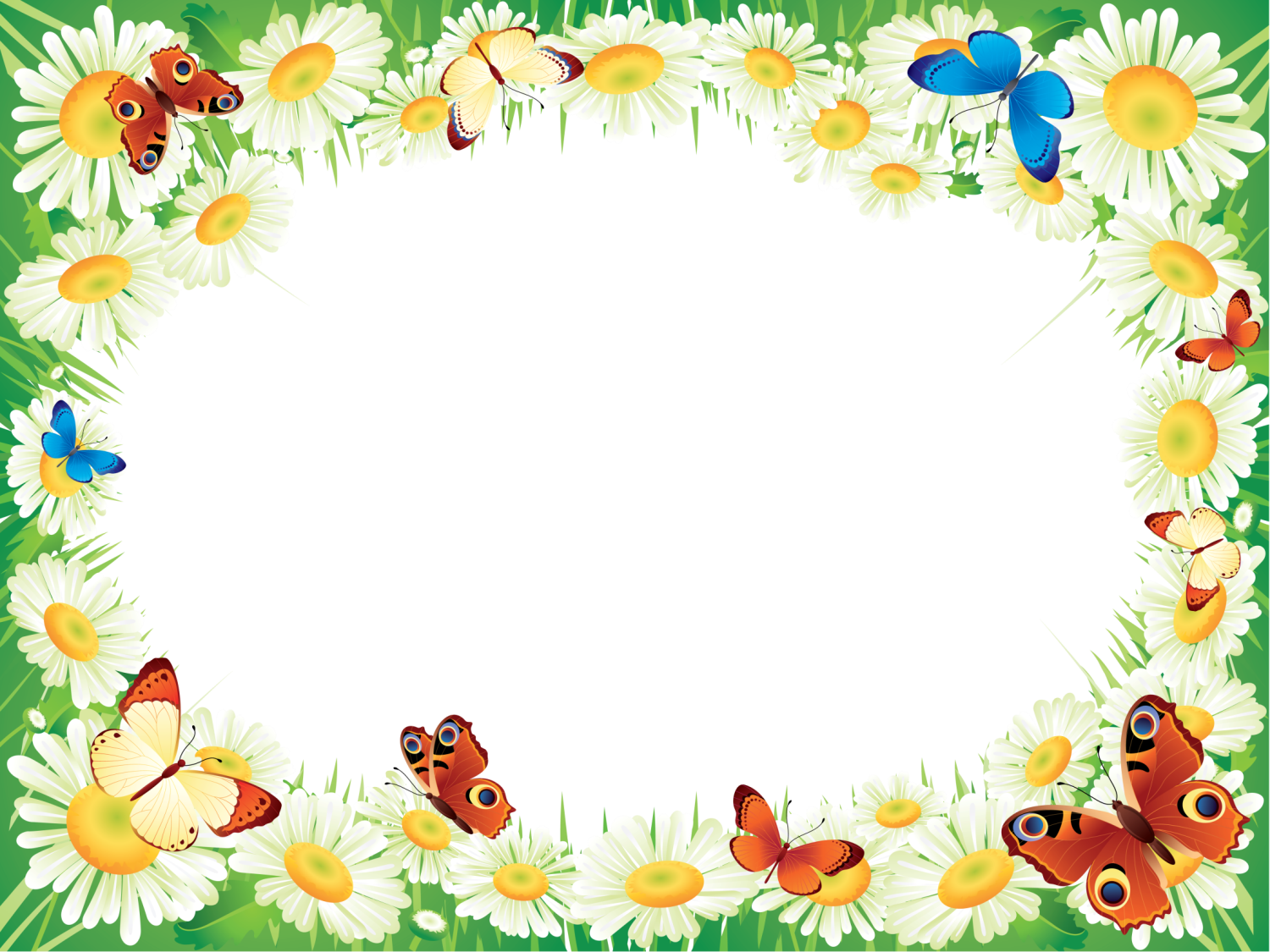 Направления в работе
Театральная игра
Ритмопластика
Культура техники речи
Основы театральной культуры
Работа над спектаклем
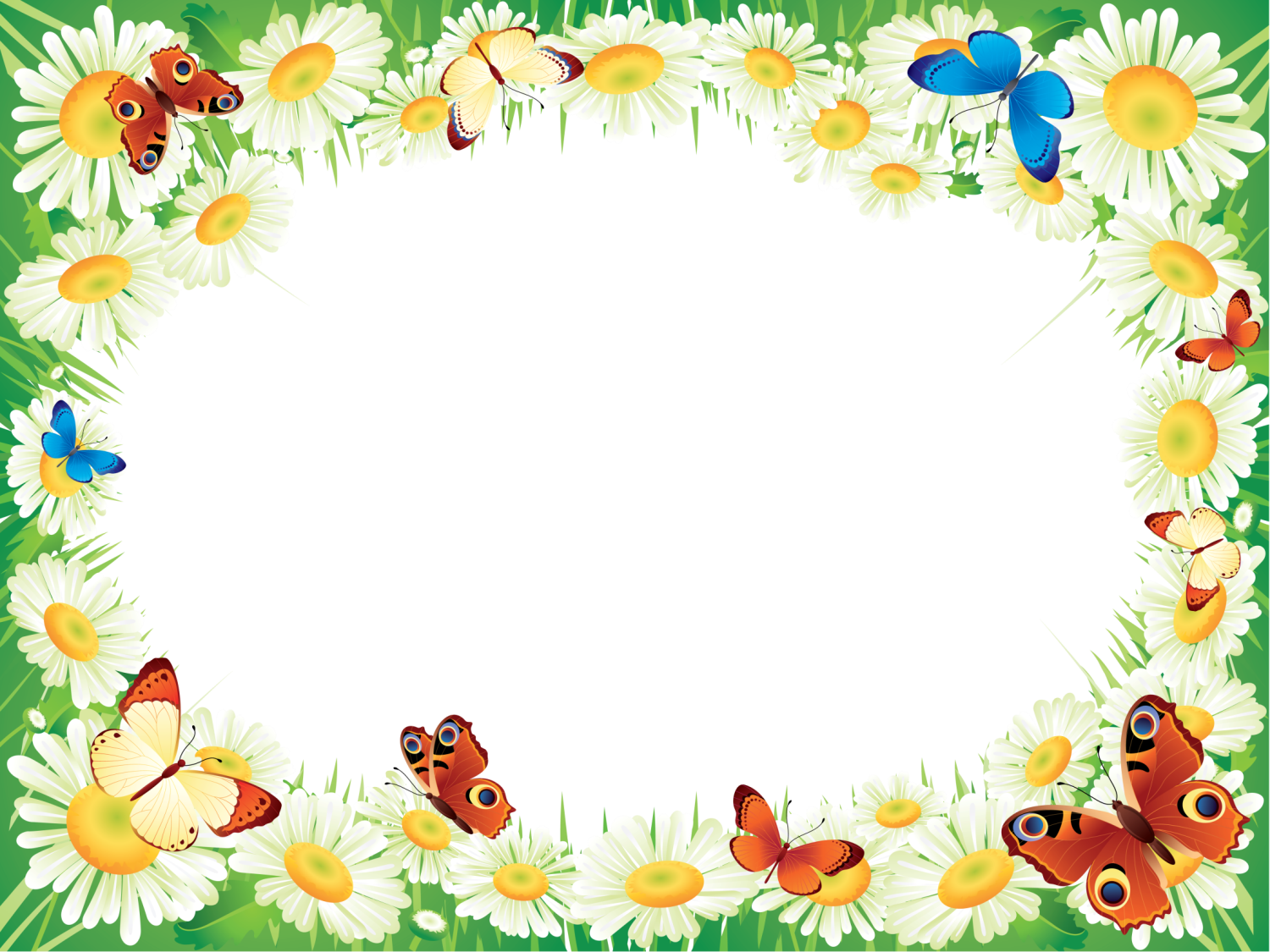 1-й раздел — 
«Театральная игра» — направлен не столько на приобретение ребенком профессиональных умений и навыков, сколько на развитие игрового поведения, эстетического чувства, способности творчески относиться к любому делу, уметь общаться со сверстниками, взрослыми людьми в различных жизненных ситуациях. Все игры этого раздела условно делятся на два вида: обще-развивающие игры и специальные театральные игры.
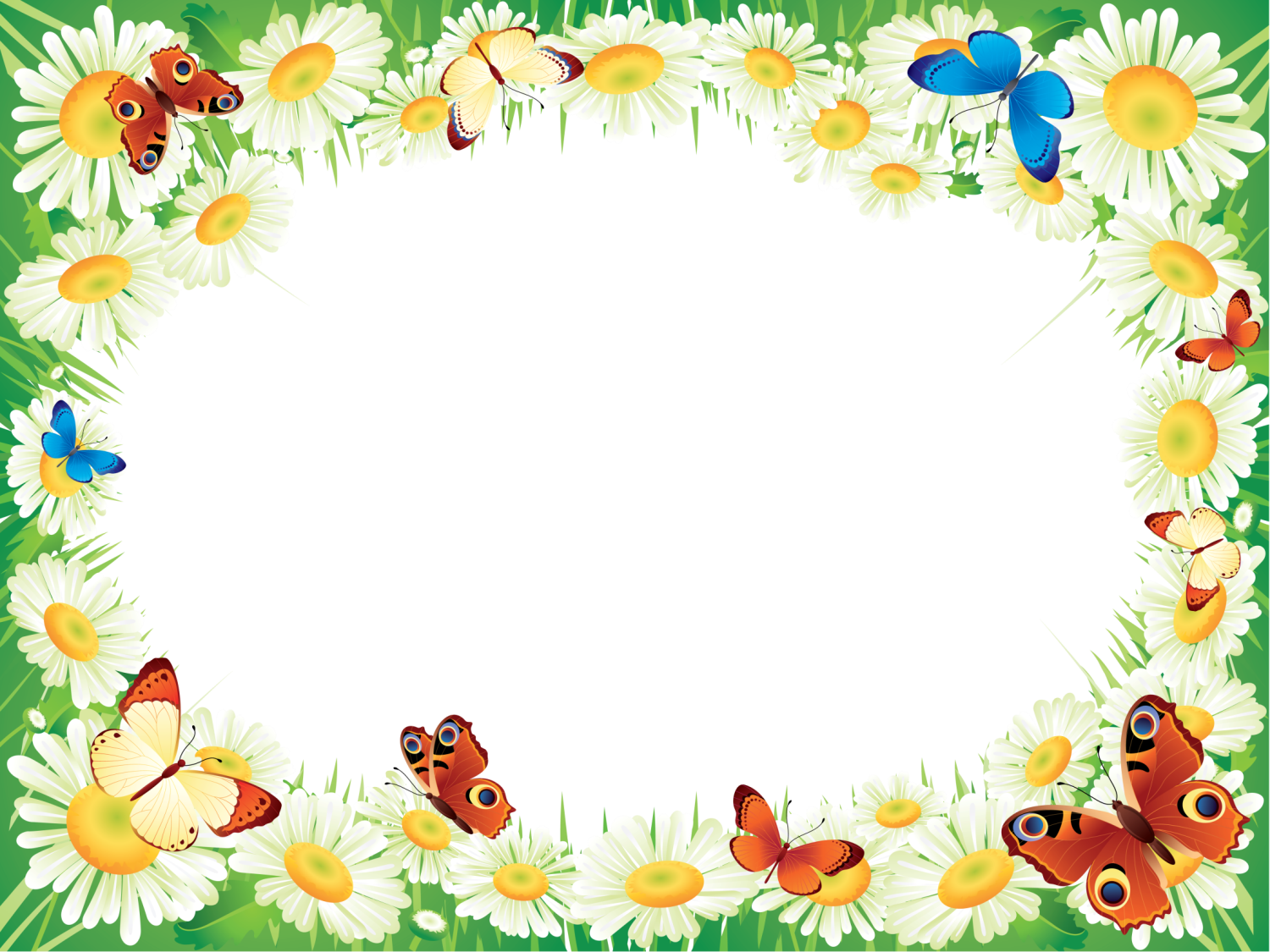 2-й раздел —
 «Ритмопластика» — включает в себя комплексные ритмические, музыкальные, пластические игры и упражнения, призванные обеспечить развитие естественных психомоторных способностей дошкольников, обретение ими ощущения гармонии своего тела с окружающим миром, развитие свободы и выразительности телодвижений.
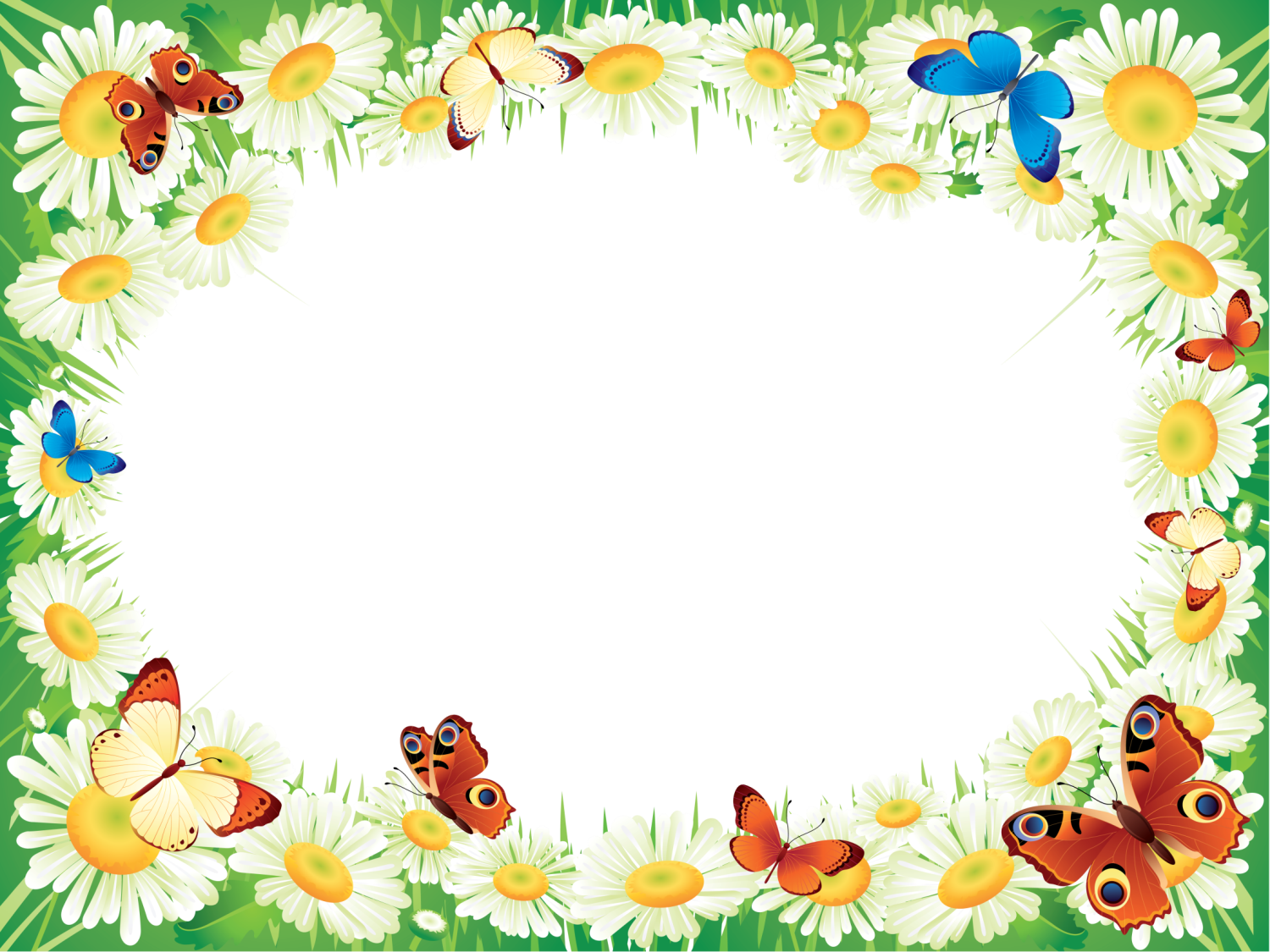 3-й раздел — 
«Культура техники речи» — объединяет игры и упражнения, направленные на развитие дыхания и свободы речевого аппарата, умение владеть правильной артикуляцией, четкой дикцией, разнообразной интонацией, логикой речи и орфоэпией. В этот же раздел включены игры со словом, развивающие связную образную речь, творческую фантазию, умение сочинять небольшие рассказы и сказки, подбирать простейшие рифмы.
Таким образом, условно все упражнения можно
 разделить на 3 вида: 
1. Дыхательные и артикуляционные упражнения. 
2. Дикционные и интонационные упражнения. 
3. Творческие игры со словом.
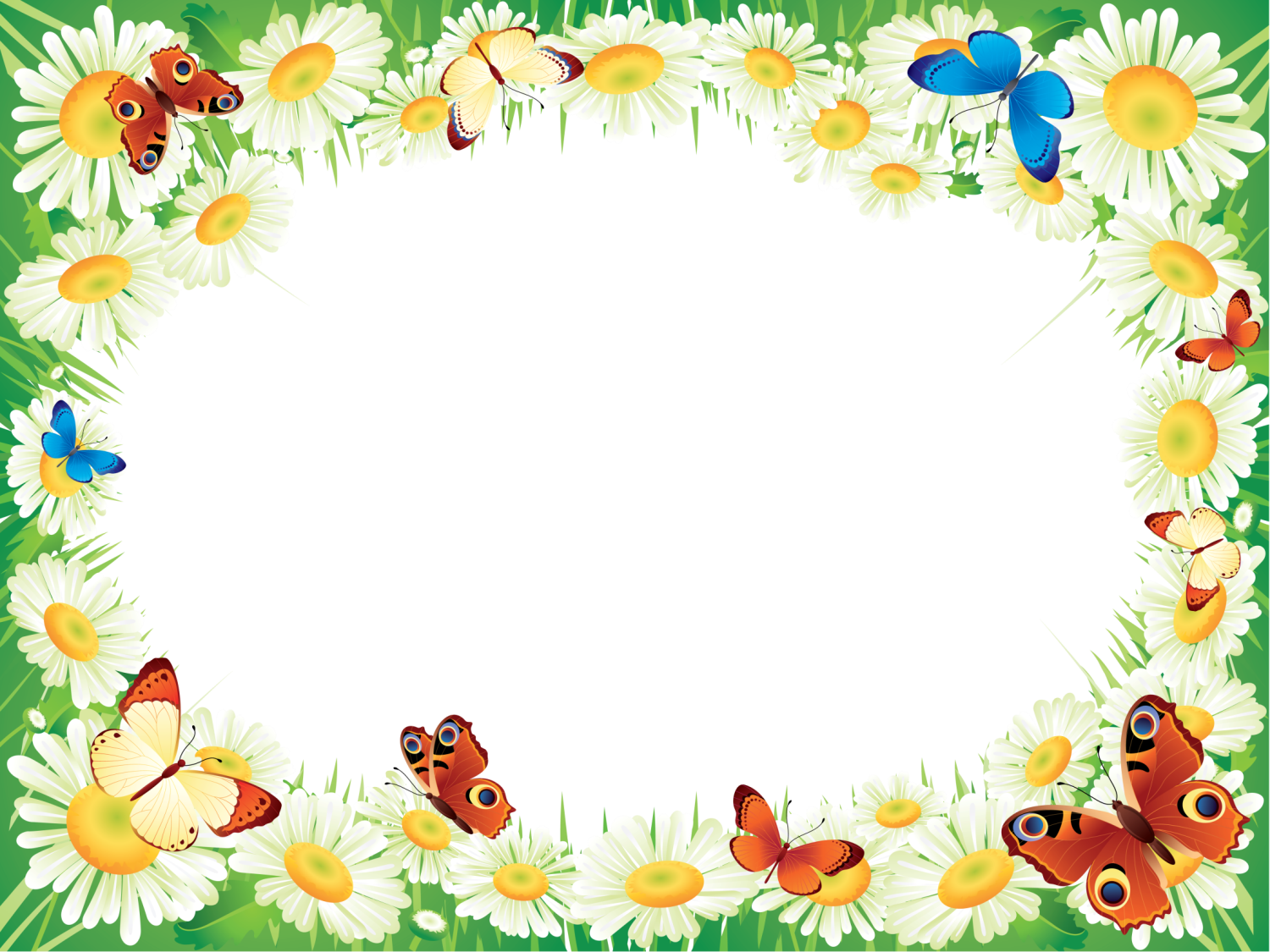 4-й раздел — 
«Основы театральной культуры» 
— призван обеспечить условия для овладения дошкольниками  элементарными знаниями и понятиями, профессиональной терминологией театрального искусства. В раздел включены следующие основные темы: 
• Особенности театрального искусства. 
• Виды театрального искусства.
•Рождение спектакля.
•Театр снаружи и изнутри.
•Культура зрителя.
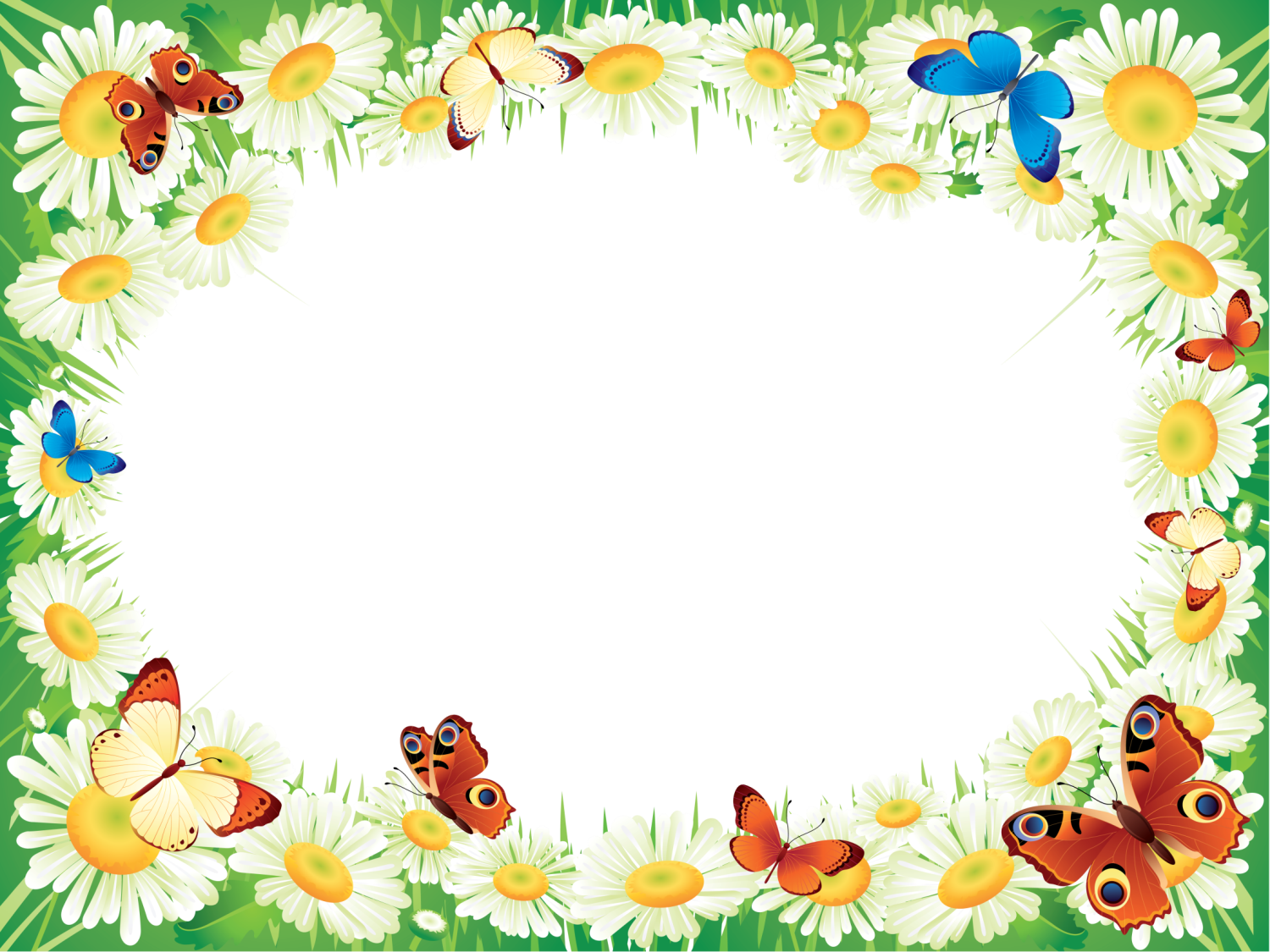 5-й раздел —
 «Работа над спектаклем» — является вспомогательным, базируется на авторских сценариях и включает в себя следующие темы:
•Знакомство с пьесой.
•От этюдов к спектаклю.
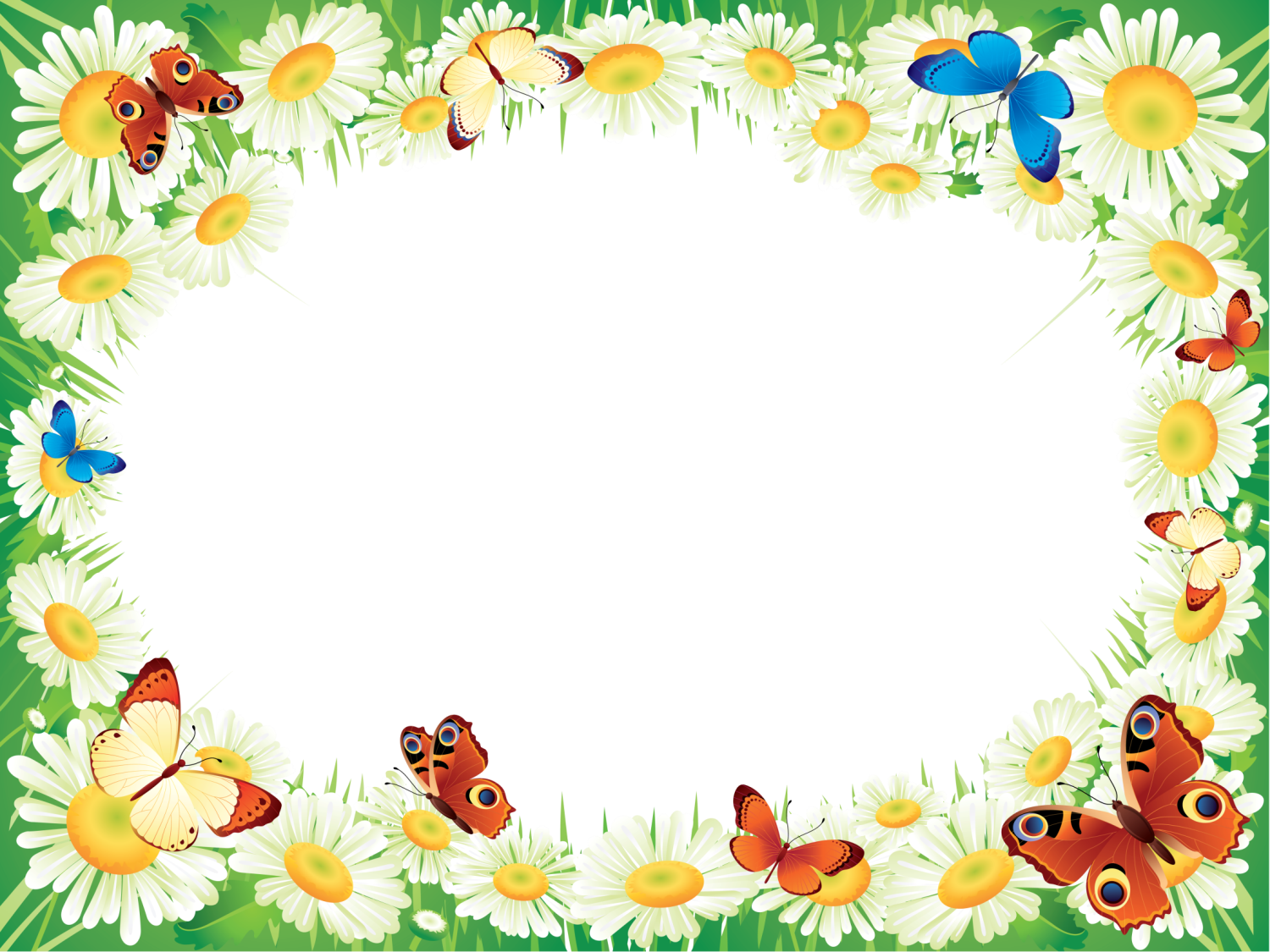 Игры и упражнения
Театральная игра
Общеразвивающие игры
Специальные театральные игры
Упражнения и этюды
Игры на превращение
Игры на действия с воображаемыми предметами или на память физических действий
Ритмопластика
Игры на развитие двигательных способностей
Музыкально-пластические импровизации
Жесты – важное средство выразительности
Культура и техника речи
Игры и упражнения на речевое дыхание
Артикуляционная гимнастика
Творческие игры со словом
Скороговорки
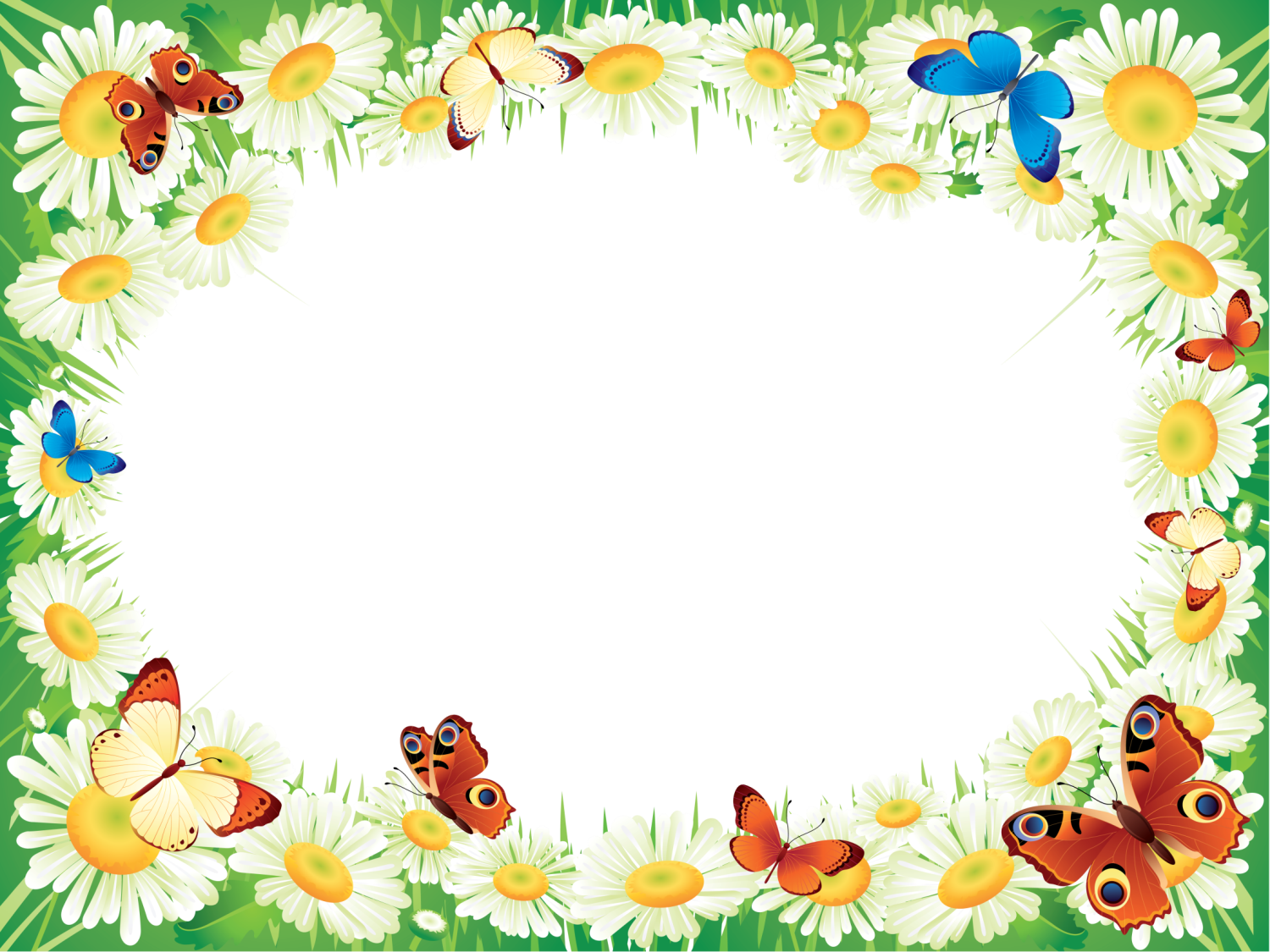 Основы театральной культуры
Особенности театрального искусства
Виды театрального искусства
Рождение спектакля
Театр снаружи и изнутри
Культура поведения в театре
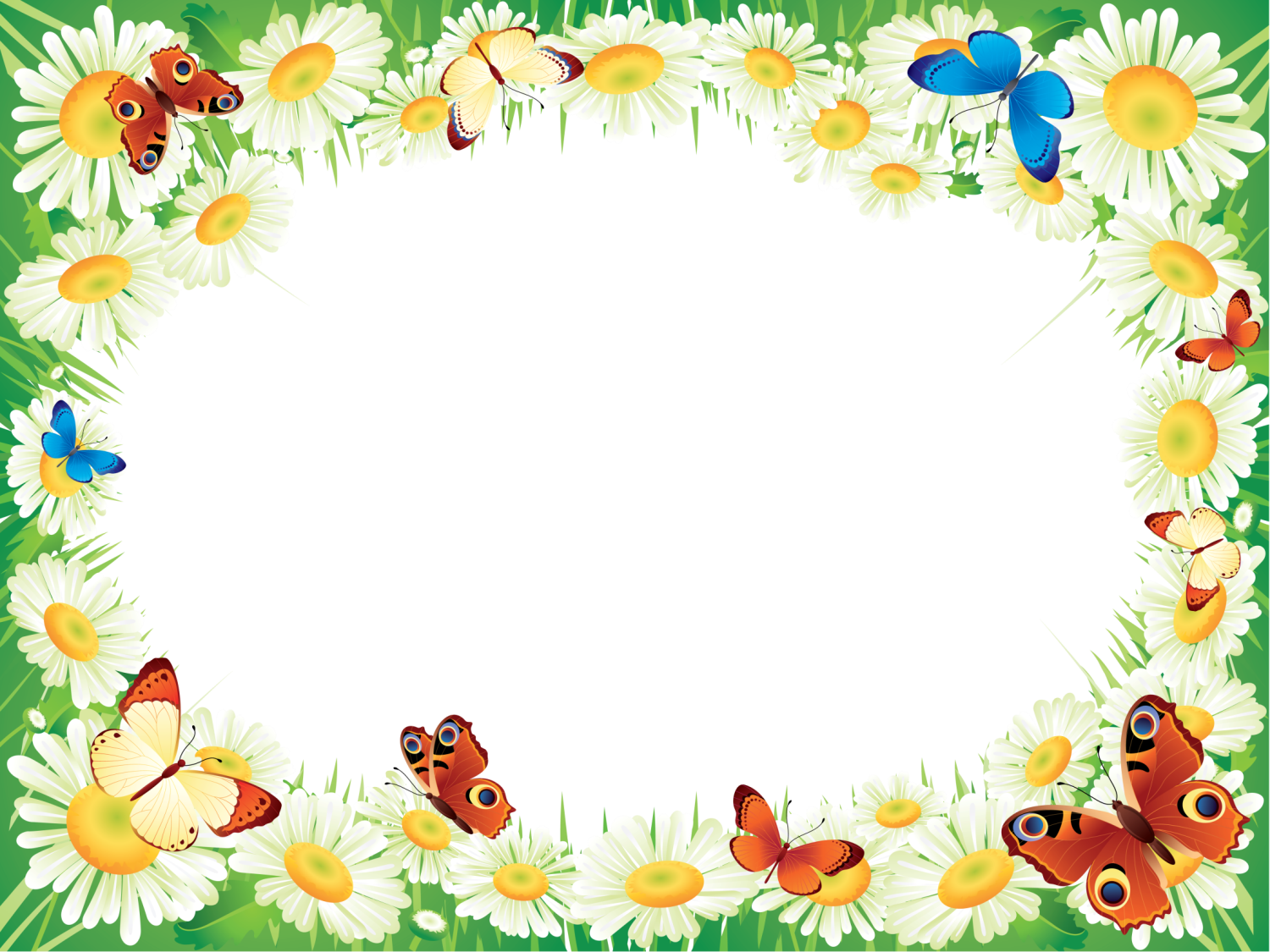 МЮЗИКЛ«Муха Цокотуха на новый лад»
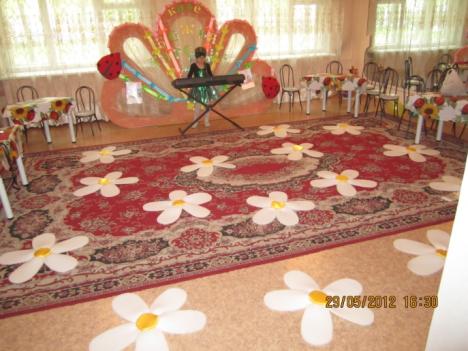 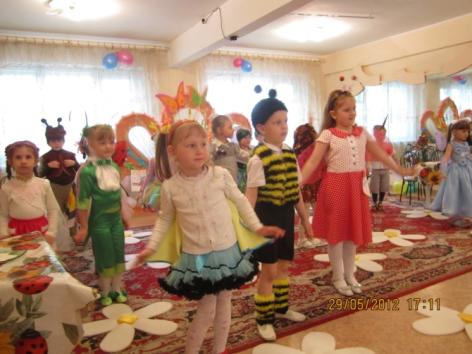 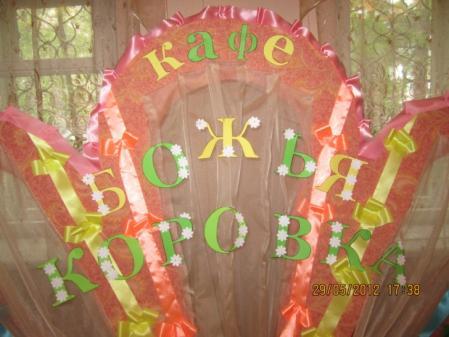 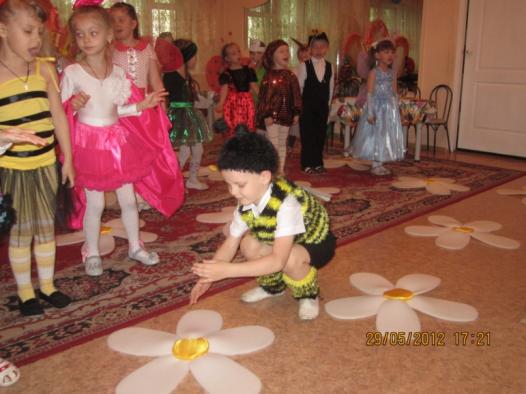 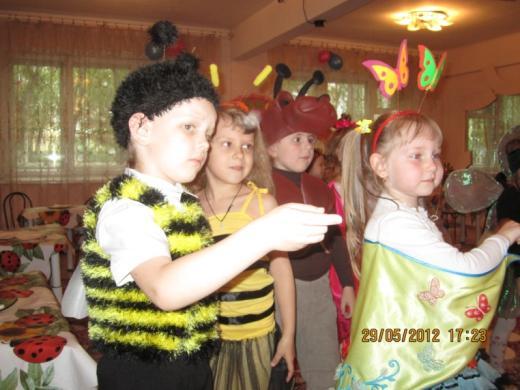 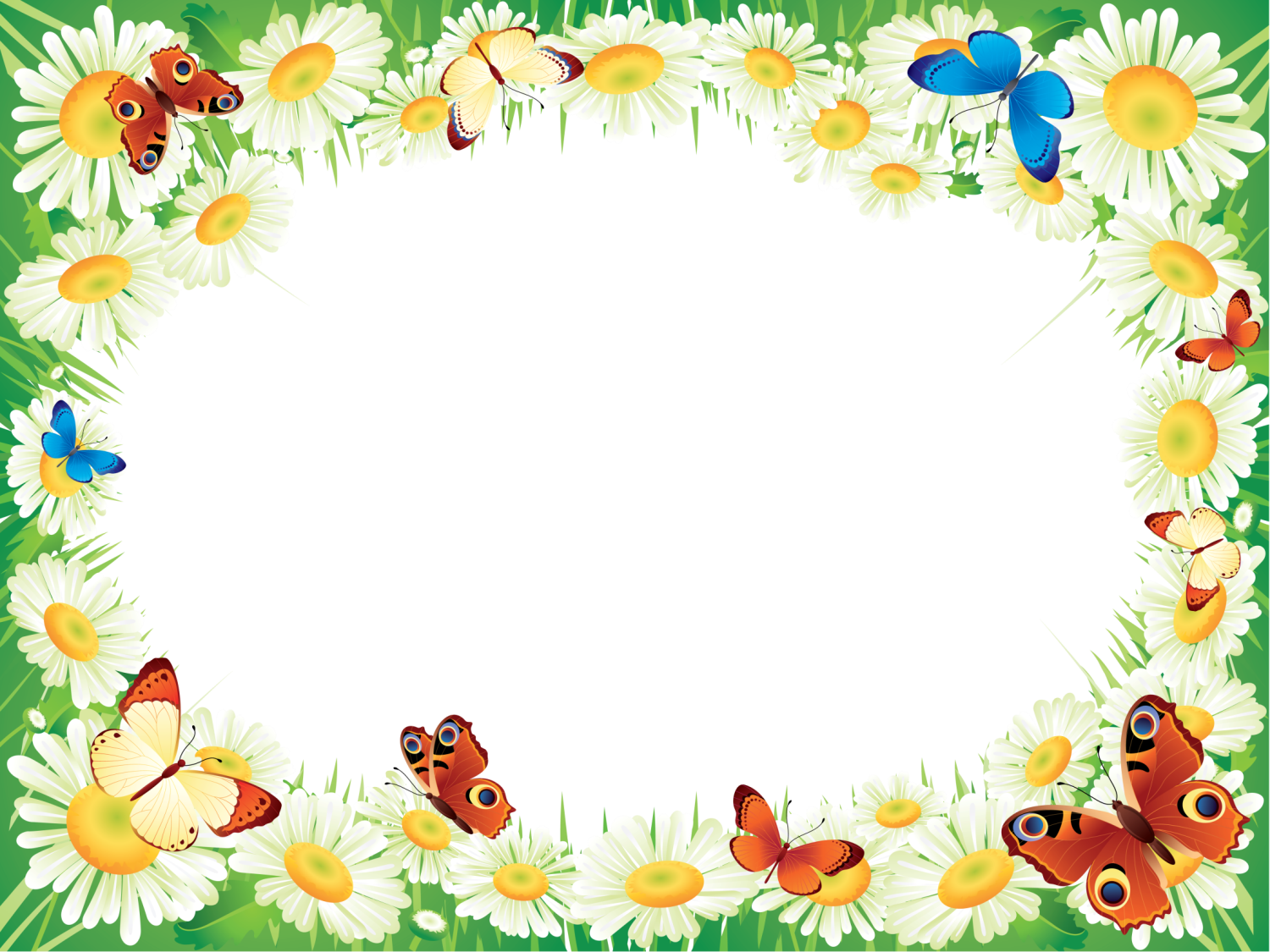 МЮЗИКЛ«Муха Цокотуха на новый лад»
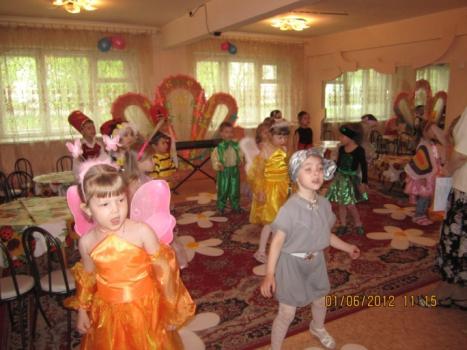 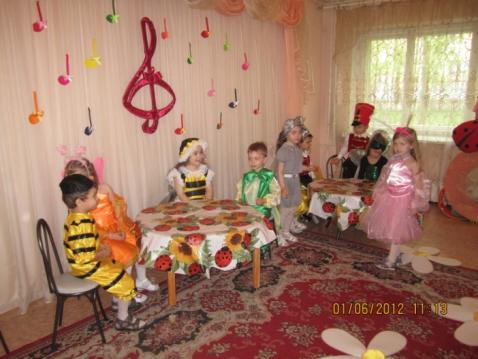 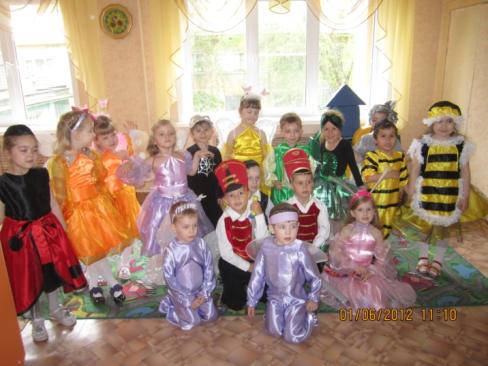 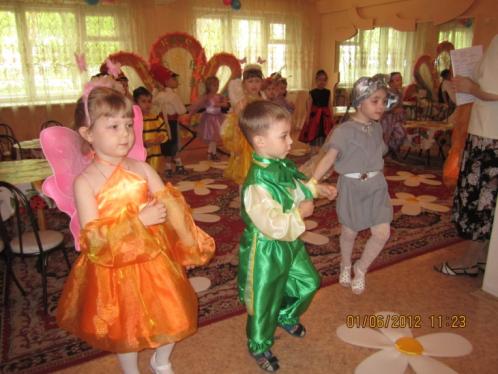 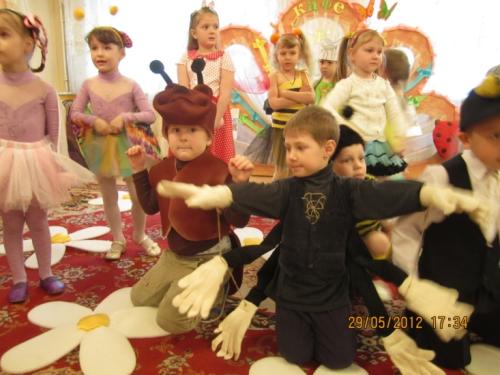 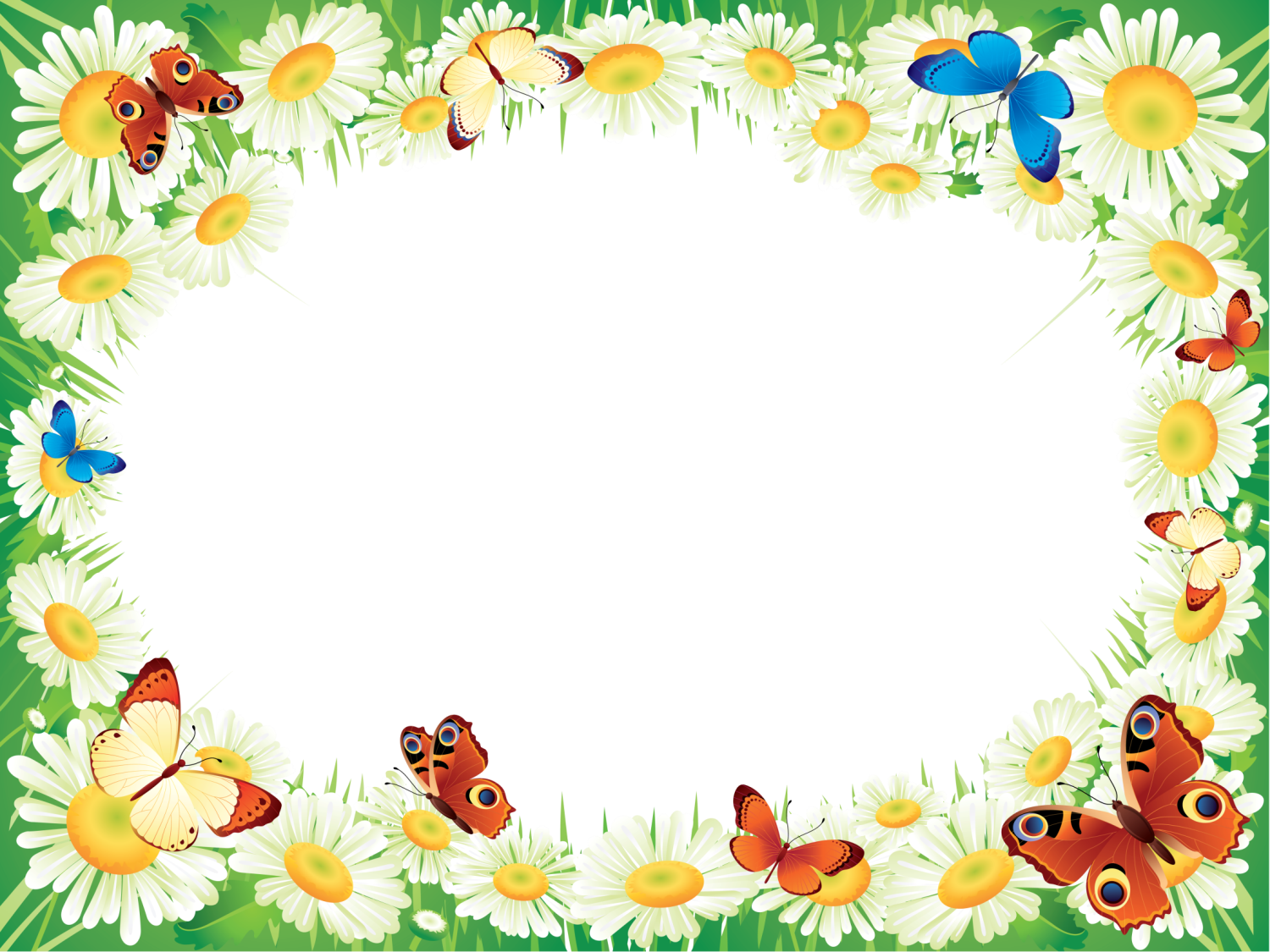 МЮЗИКЛ«Муха Цокотуха на новый лад»
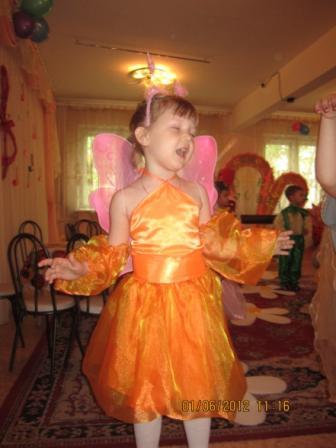 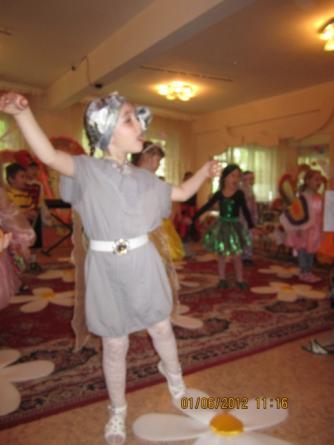 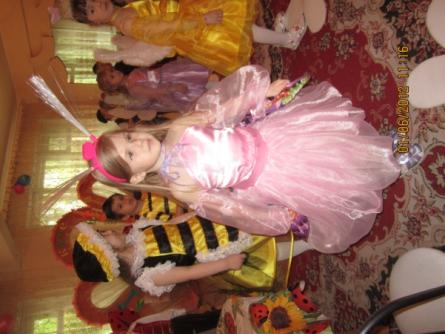 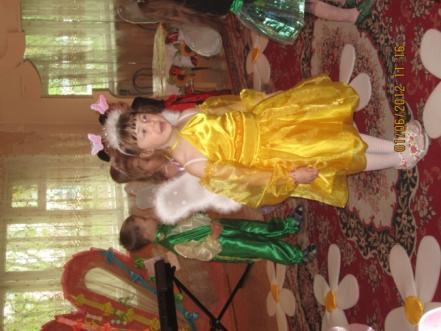 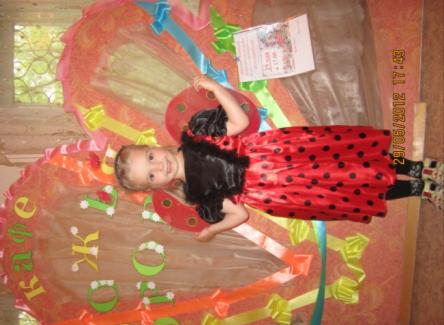 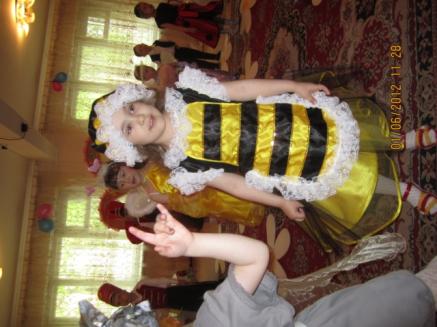 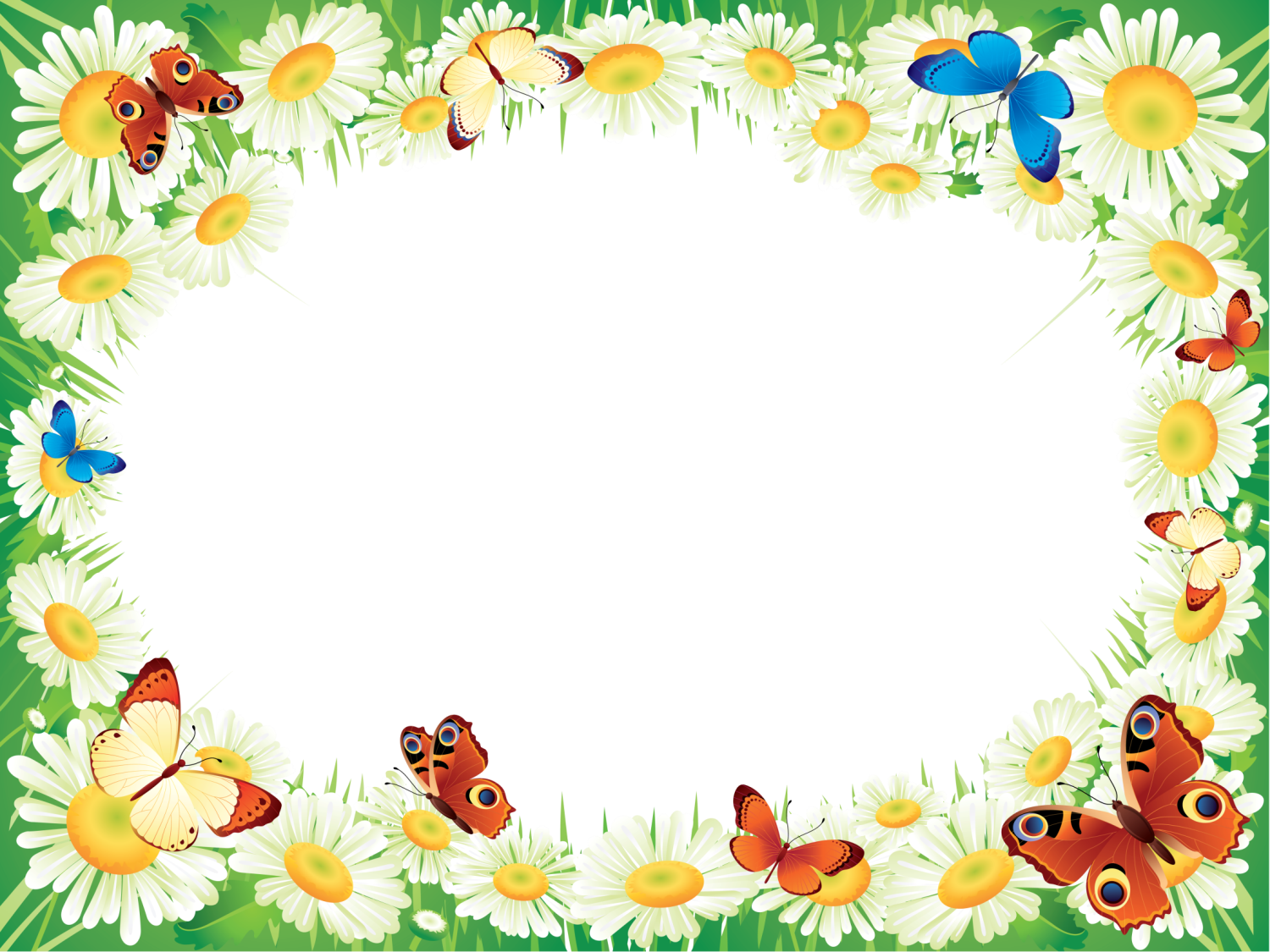 Этапы работы над спектаклем
Предварительная работа: написание сценария, подготовка костюмов
Работа над образом
Работа над выразительной речью
Объединение сюжетов
Репетиции спектакля
Премьерный показ мюзикла для родителей